3
درس تحلیل مدار الکترونیکی
استاد راهنما : مهندس رستمی زاده
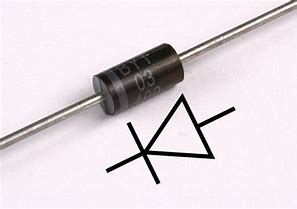 فصل اول
دیود و مدل سازی دیود
مشخصه های ولتاژ و جریان یک دیود
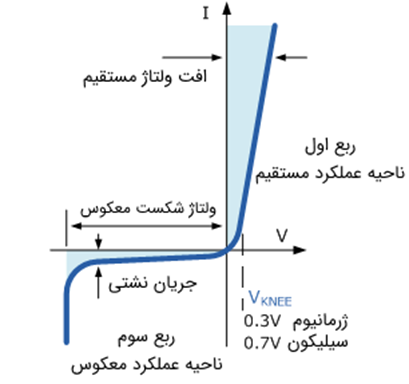 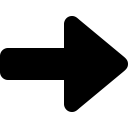 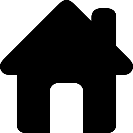 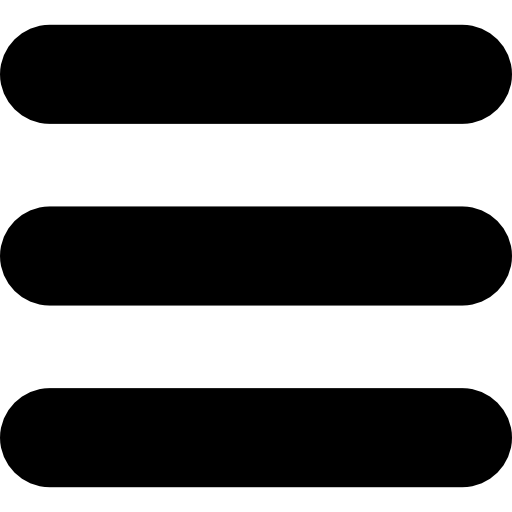 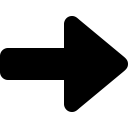 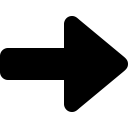 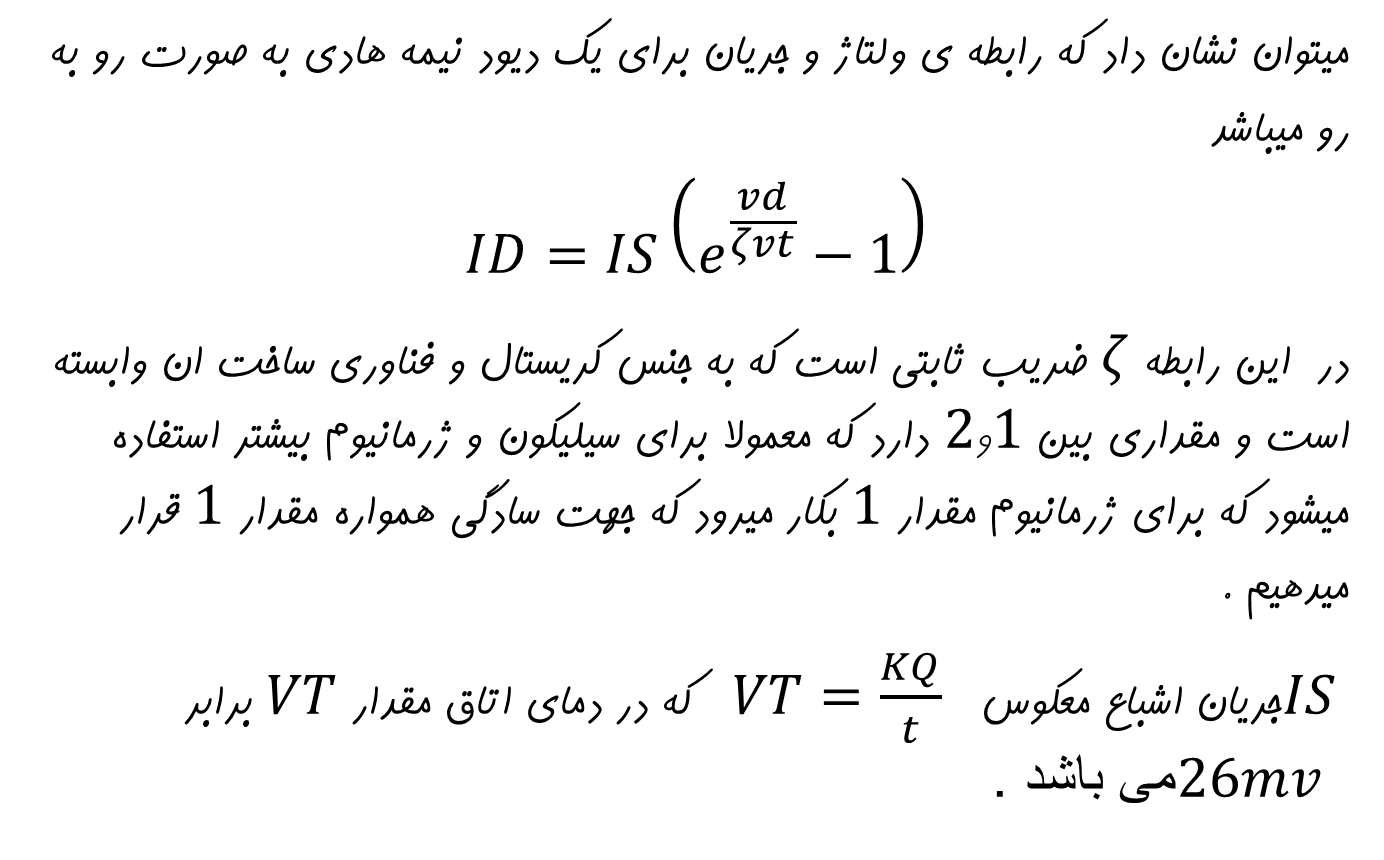 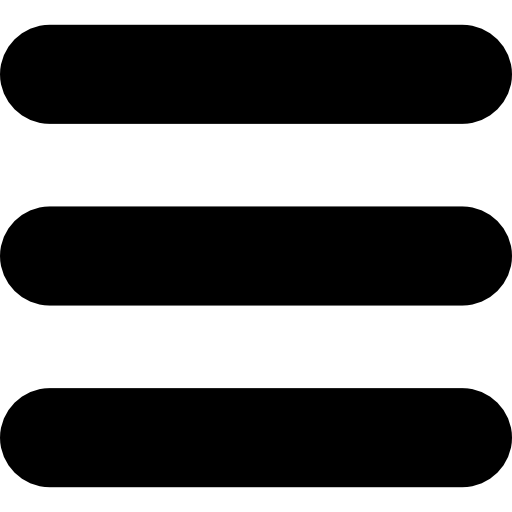 ناحیه های منحنی :
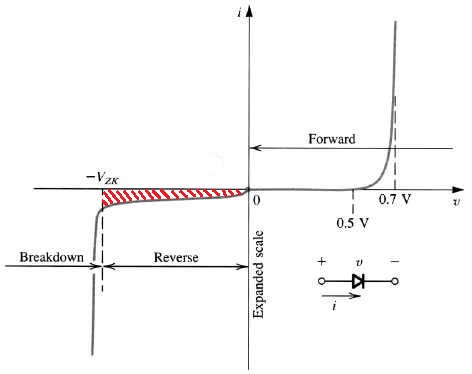 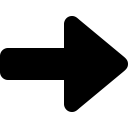 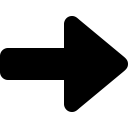 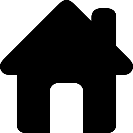 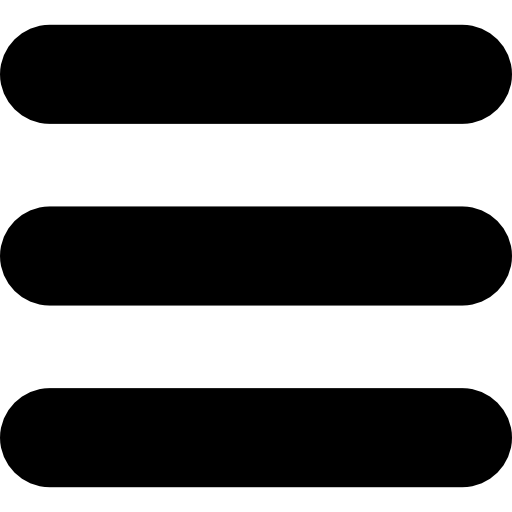 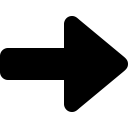 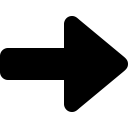 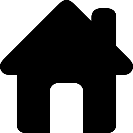 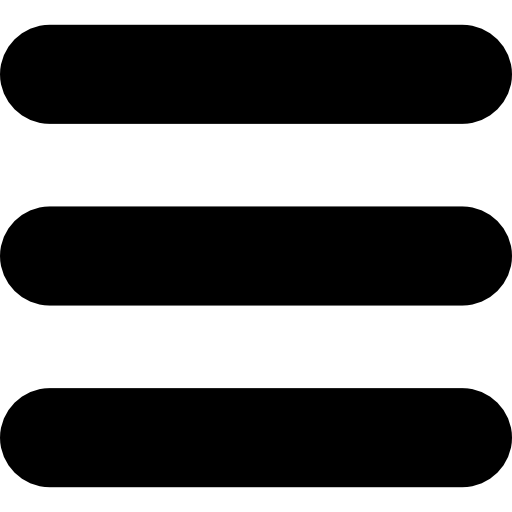 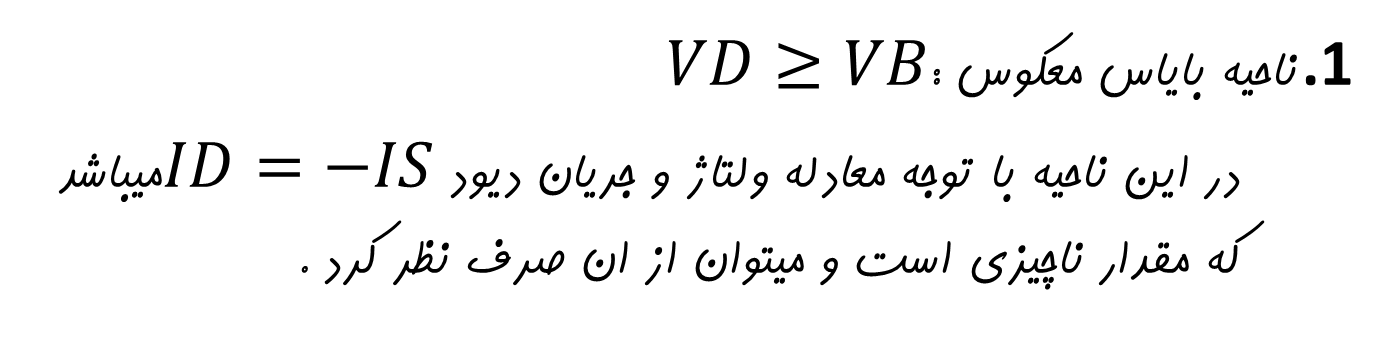 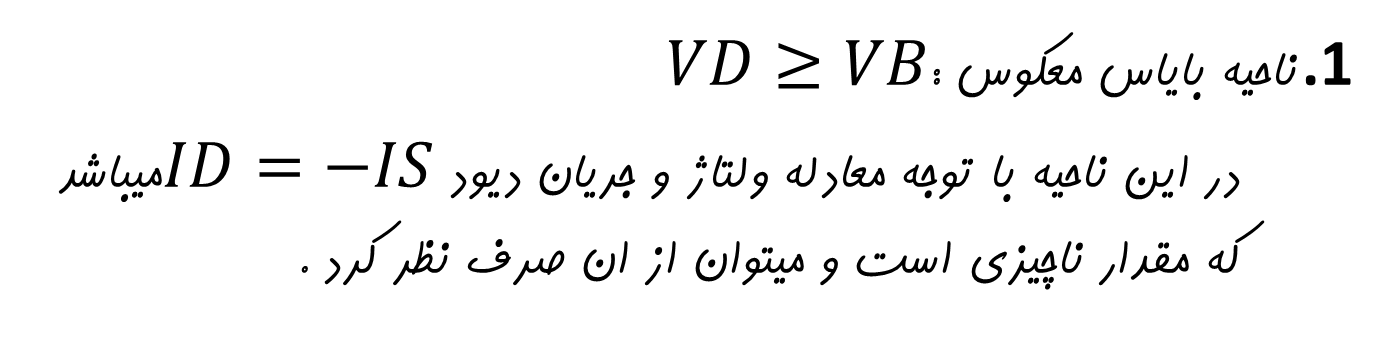 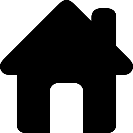 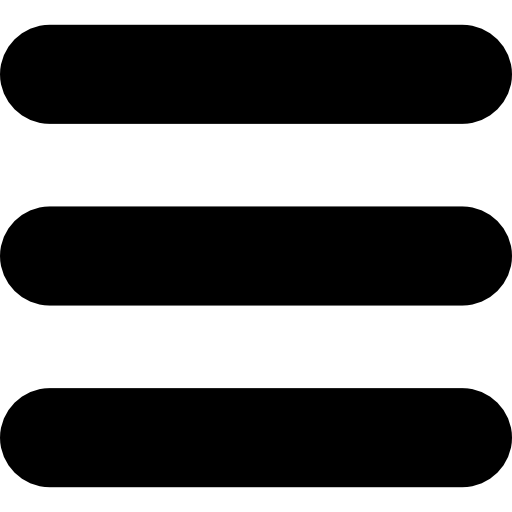 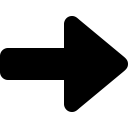 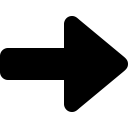 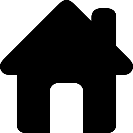 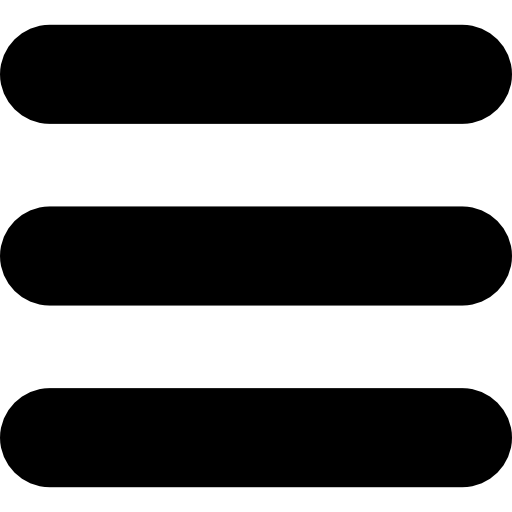 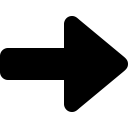 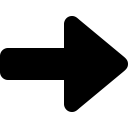 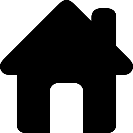 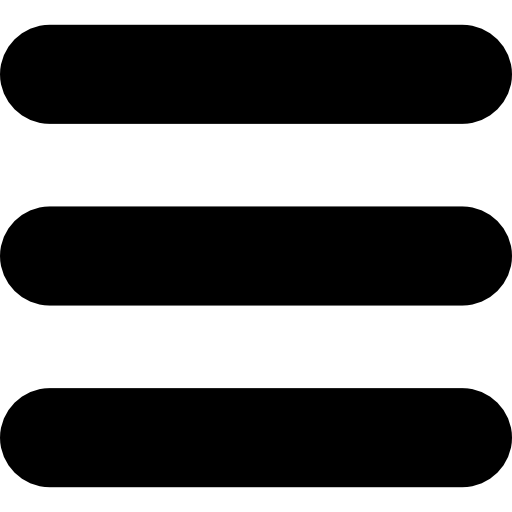 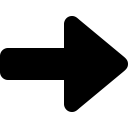 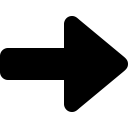 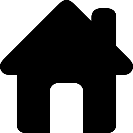 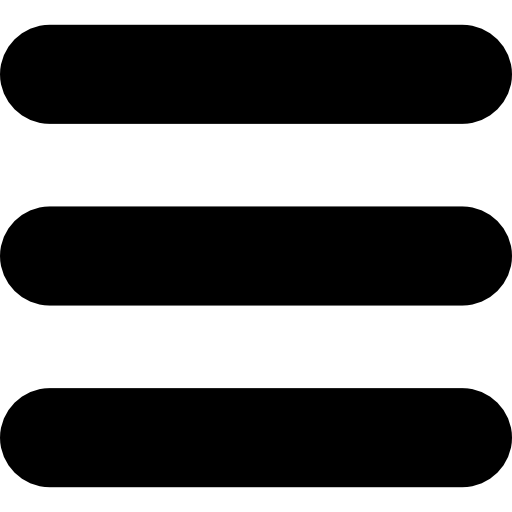 تجزیه و تحلیل مدارات دیودی :
منظور از تجزیه و تحلیل مدارات دیودی تعیین قطع و وصل کردن دیود ها ،محاسبه جریان ، ولتاژ شاخه ها و در صورت لزوم بدست اوردن منحنی مشخصه انتقالی مدار میباشد .
به دلیل غیر خطی بودن مدار های دیودی برای تجزیه و تحلیل روش منظمی وجود ندارد و ساده ترین حالت این است که دیود را به یک مدار خطی که شامل منابع متصل است وصل کنیم و مدار معادل تونن را از دو سر دیود حساب کنیم .
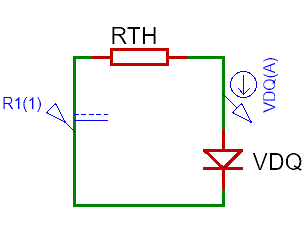 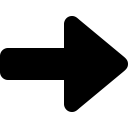 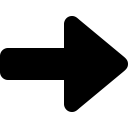 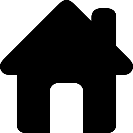 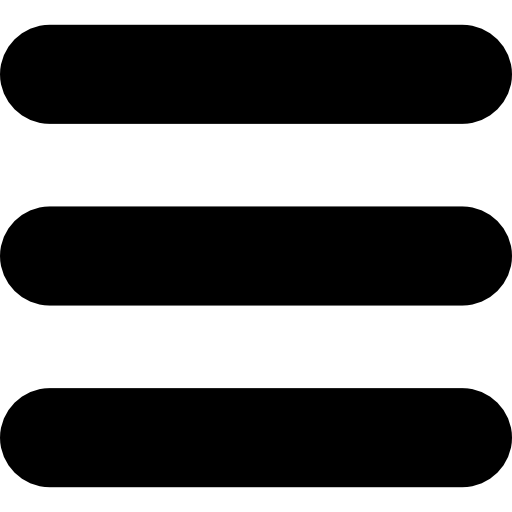 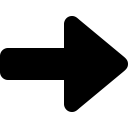 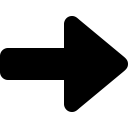 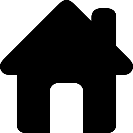 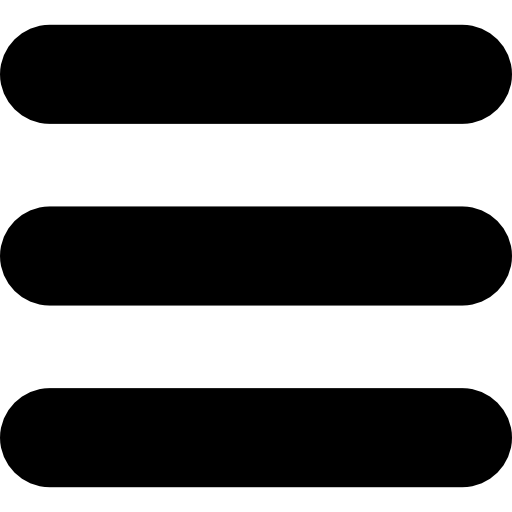 مدل سازی دیود :
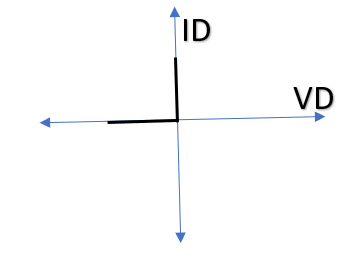 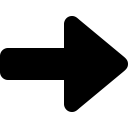 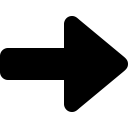 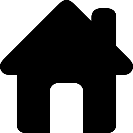 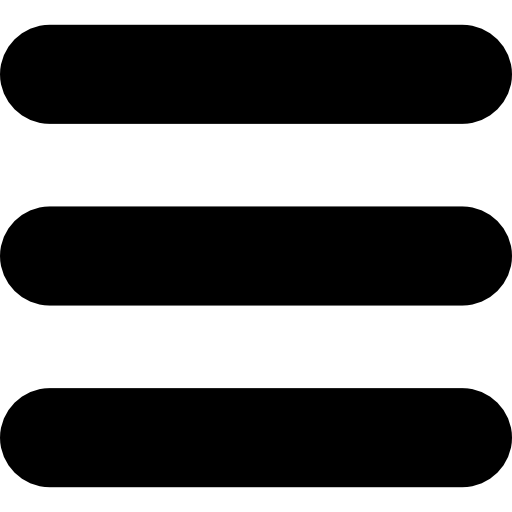 مدل خطی دیود (مدل واقعی دیود )در این مدل :
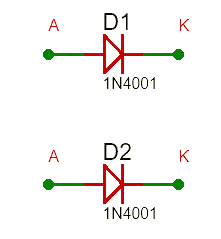 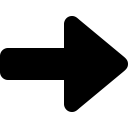 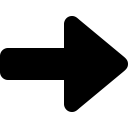 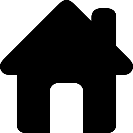 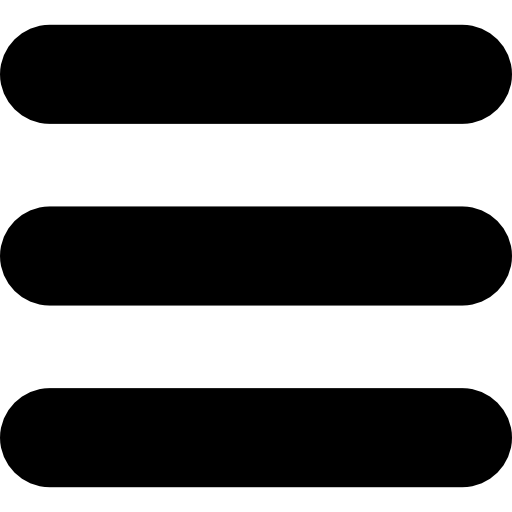 تجزیه و تحلیل سیگنال کوچک :
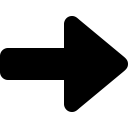 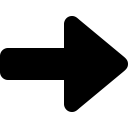 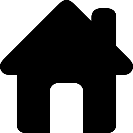 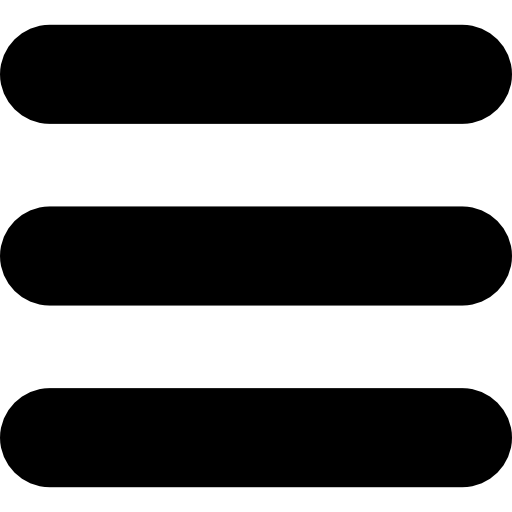 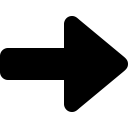 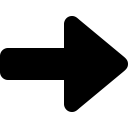 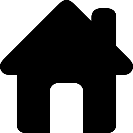 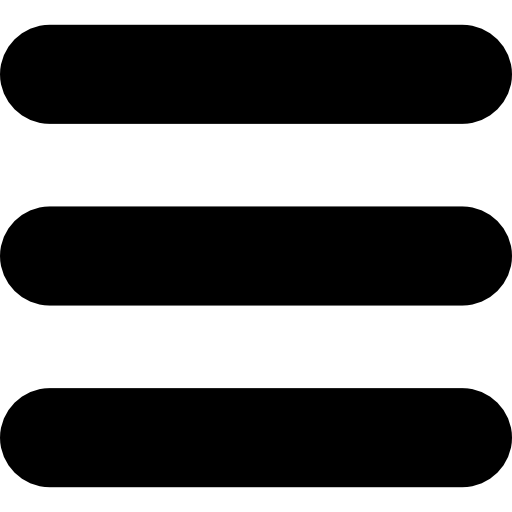 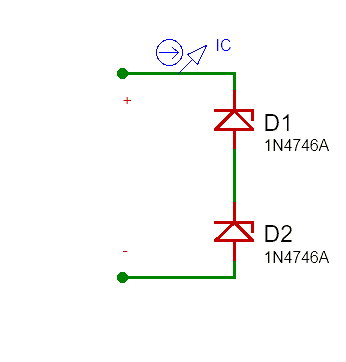 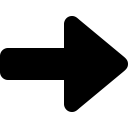 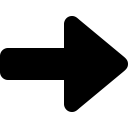 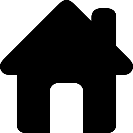 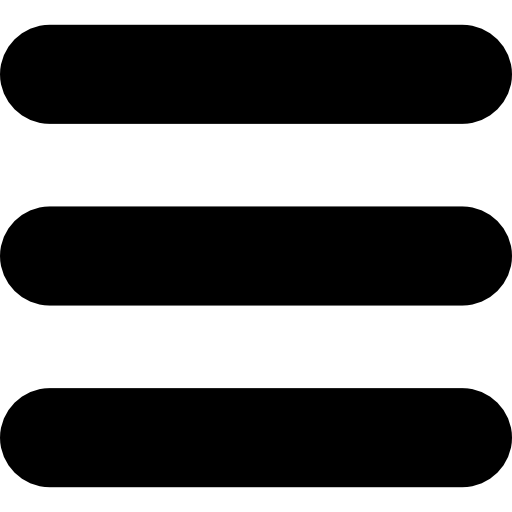 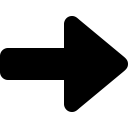 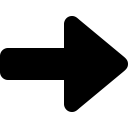 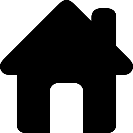 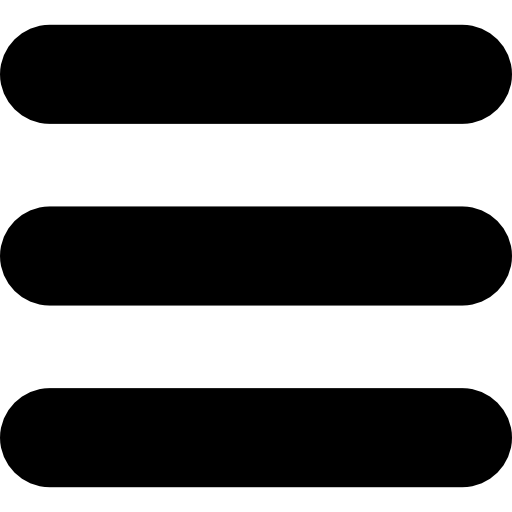 قسمت ب)
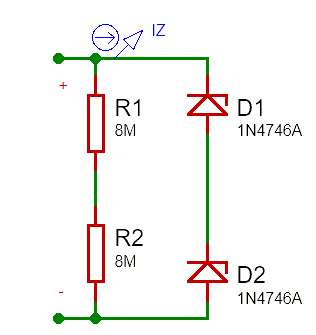 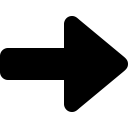 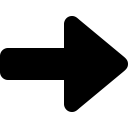 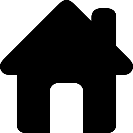 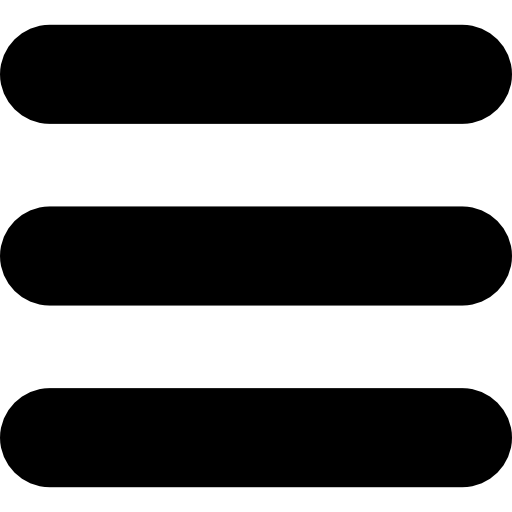 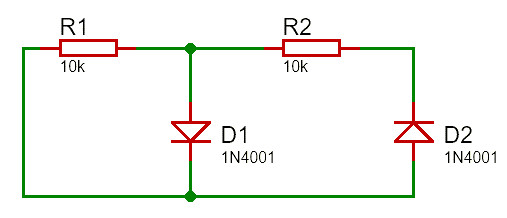 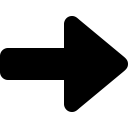 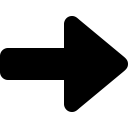 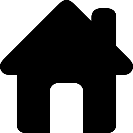 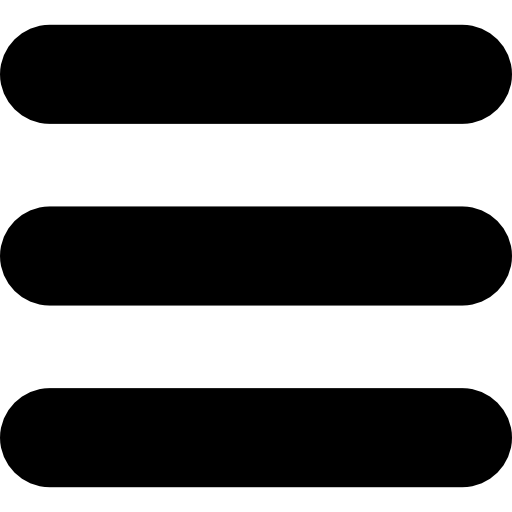 قسمت ب : مدار را عکس میکنیم .
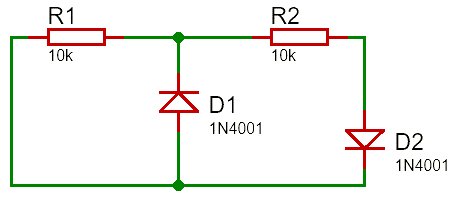 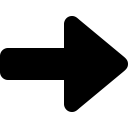 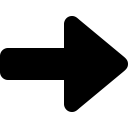 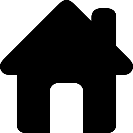 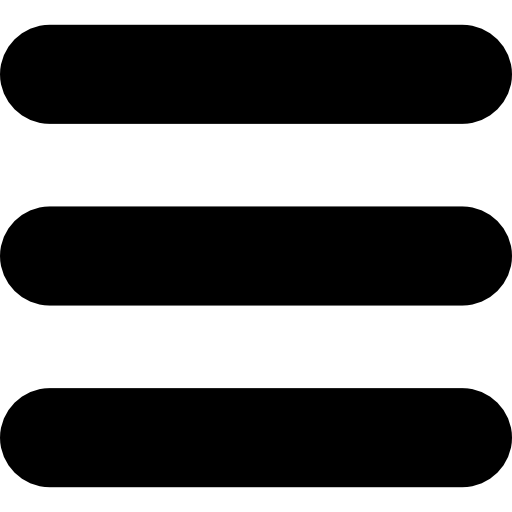 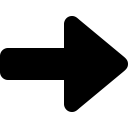 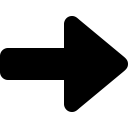 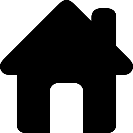 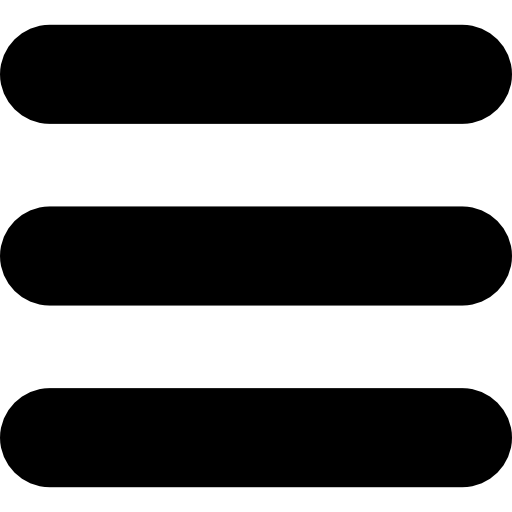 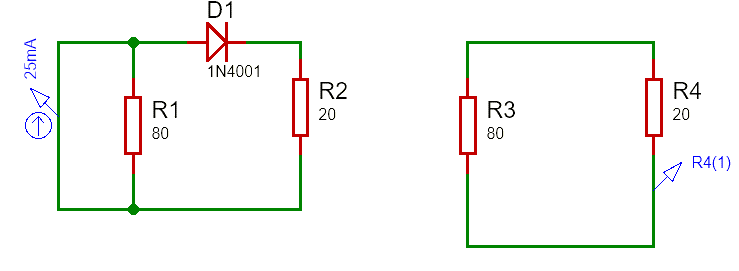 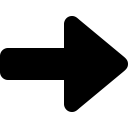 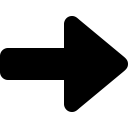 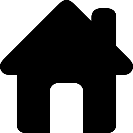 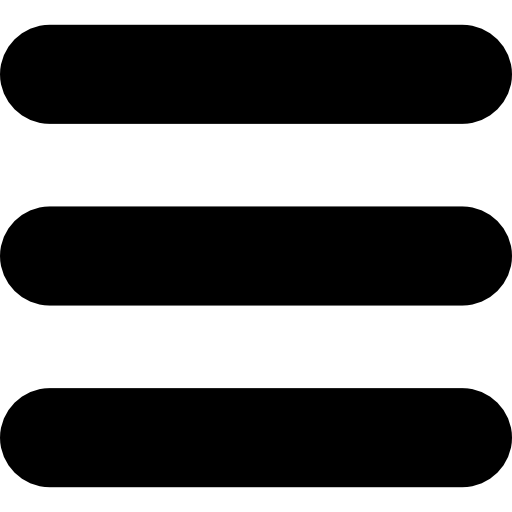 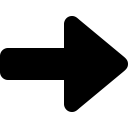 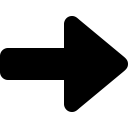 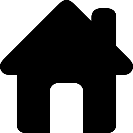 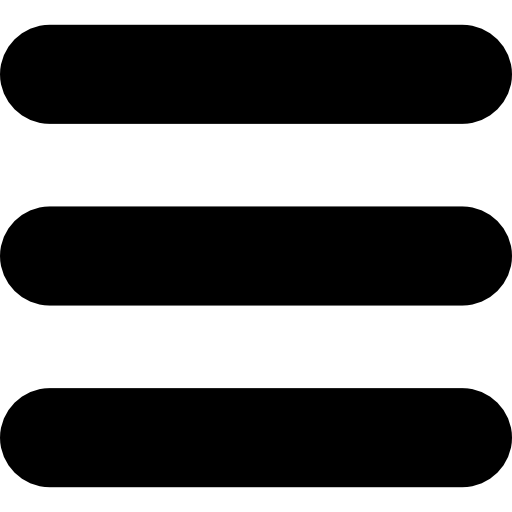 مدارات برش گر
مدارات برش را مدارات محدود کننده می نامند . در این مدار ها  برای انتخاب بخشی از یک سیگنال که بالا تر یا پایین از مقدار معیین میباشد به کار میرود . رد اکثر این مدارات برای راحتی تحلیل دیود را ایده ال فرض میکنیم .
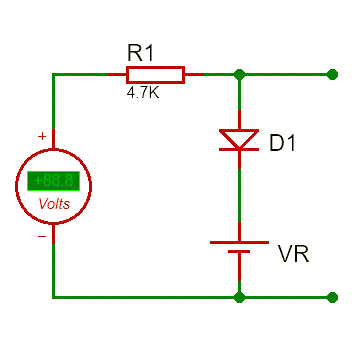 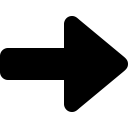 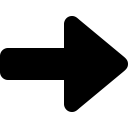 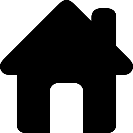 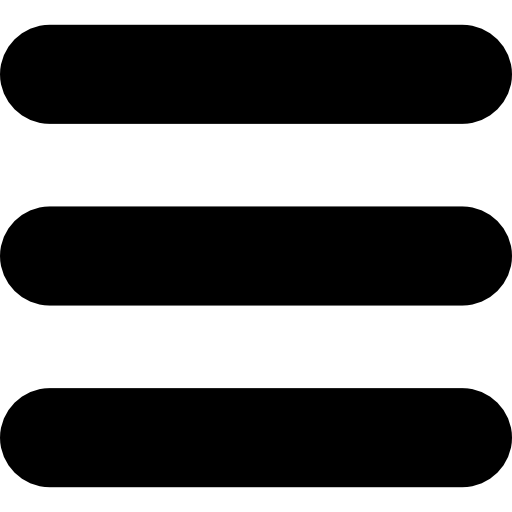 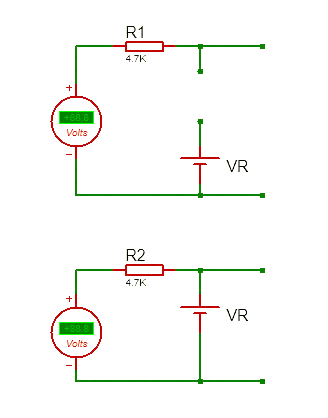 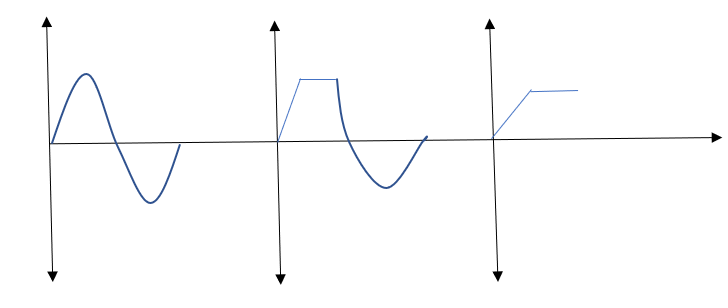 سه مدل دیگری نیز دارد که با تعویض قطب های قطب های باطری و دیود امکان پذیر میباشد .
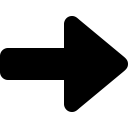 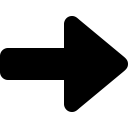 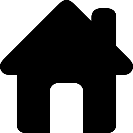 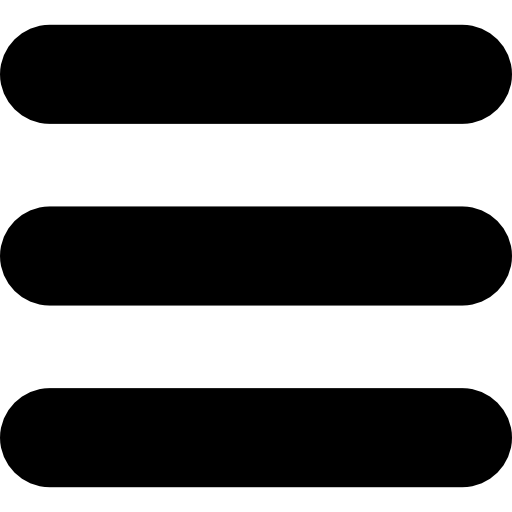 مدار برش فوق : دیود را ایده ال فرض میکنیم  چنانچه دیود را واقعی فرض کنیم به جای دیود باید مدل پاره خطی قرار دهیم
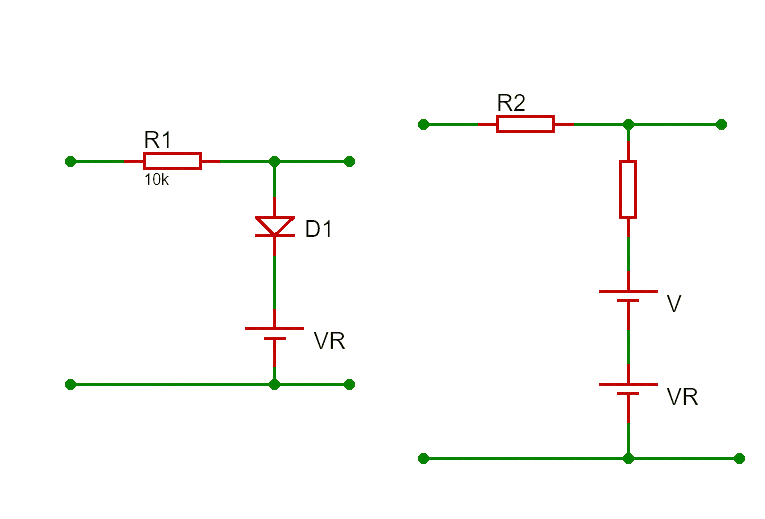 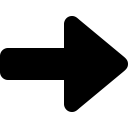 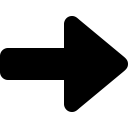 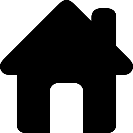 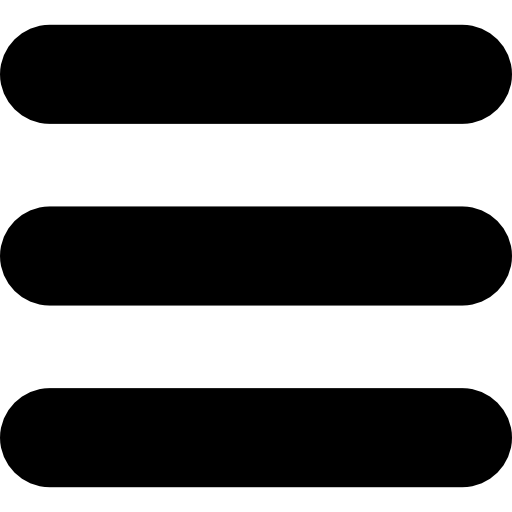 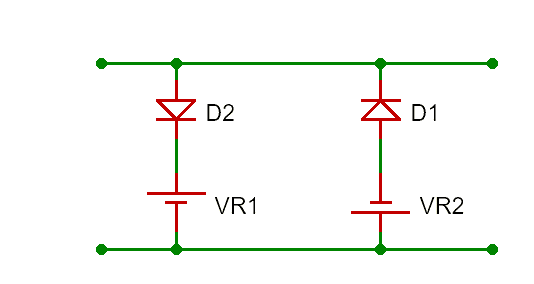 مدار برش گر دو طرفه :
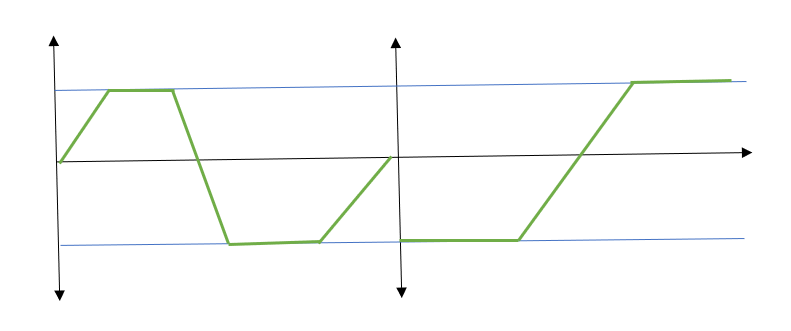 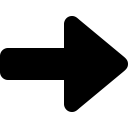 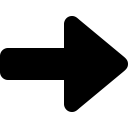 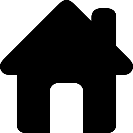 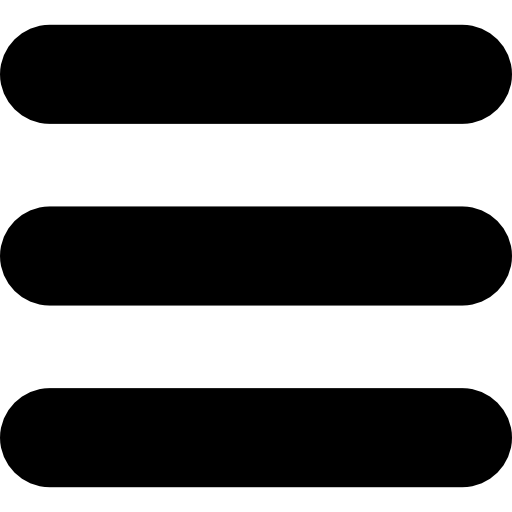 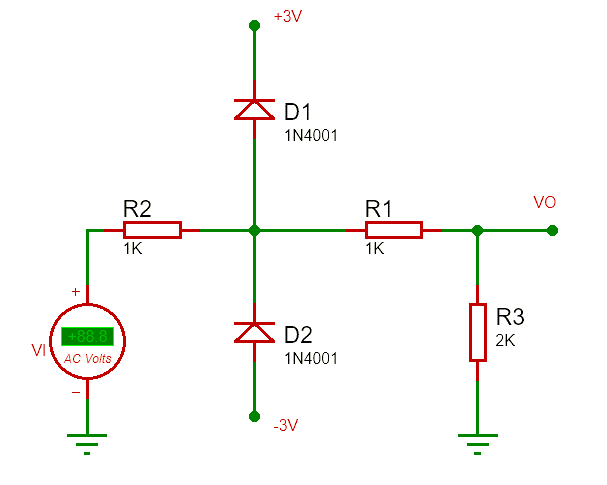 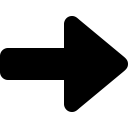 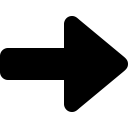 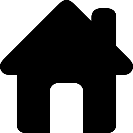 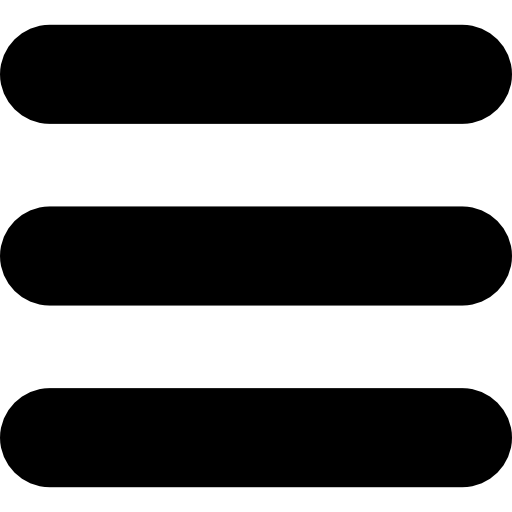 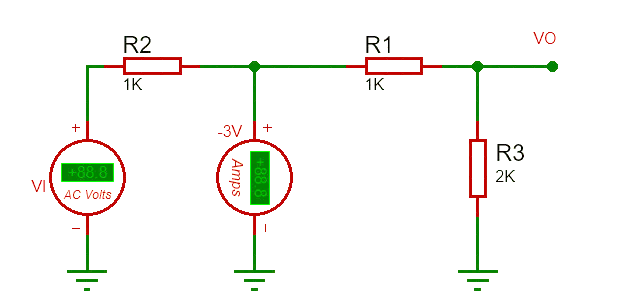 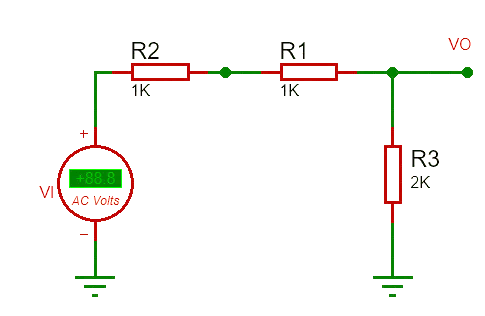 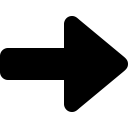 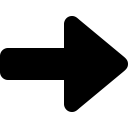 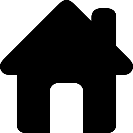 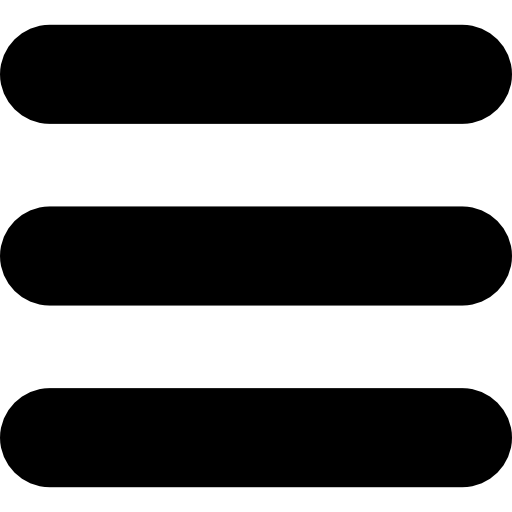 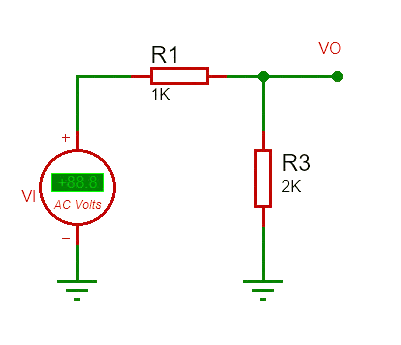 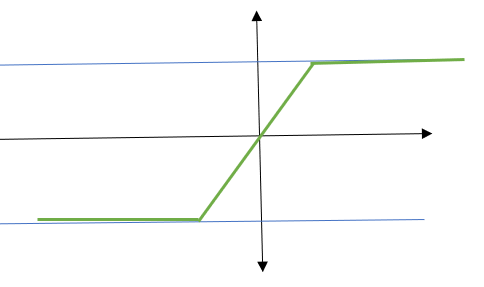 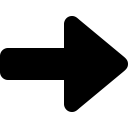 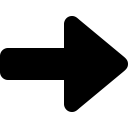 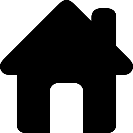 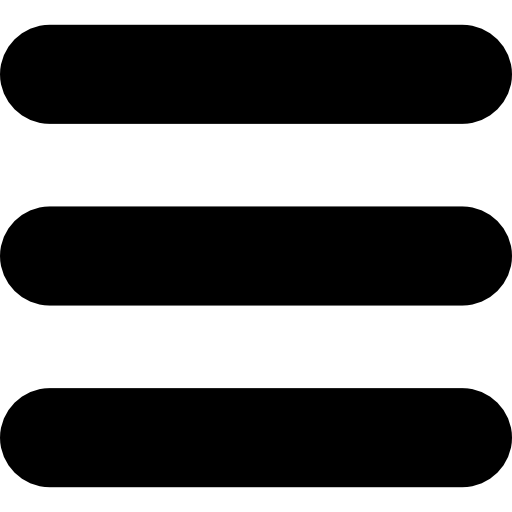 قسمت ب :
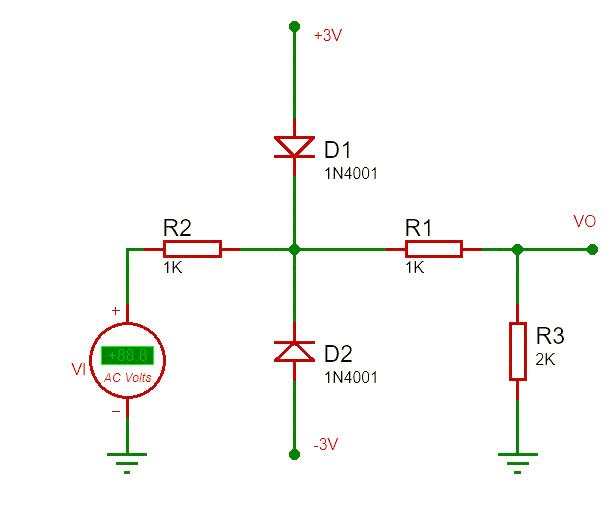 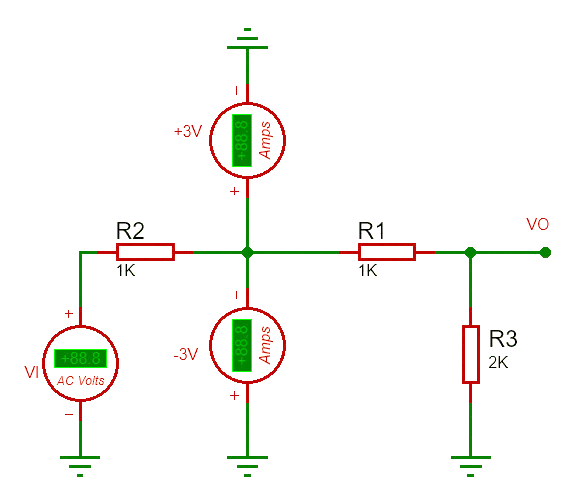 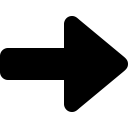 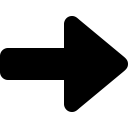 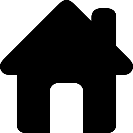 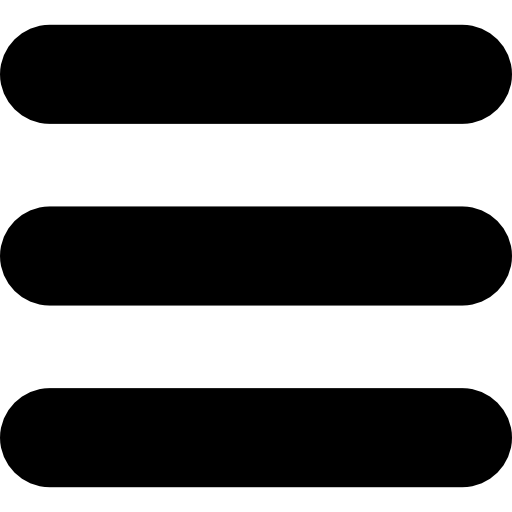 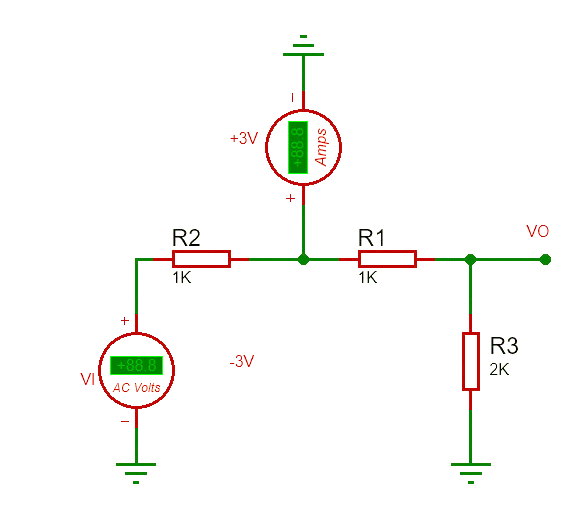 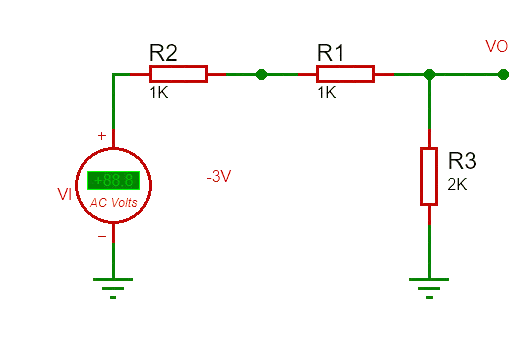 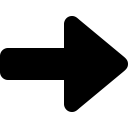 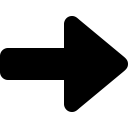 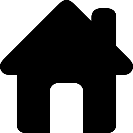 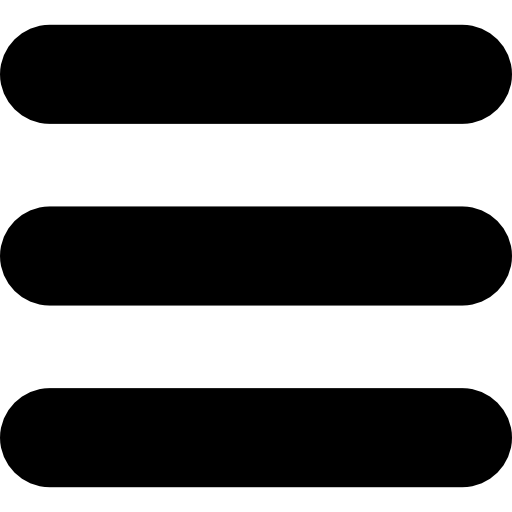 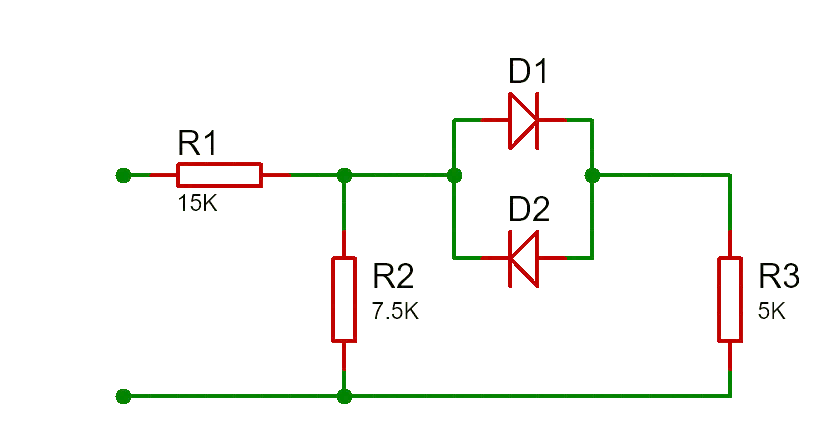 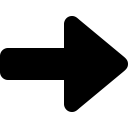 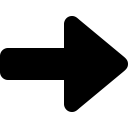 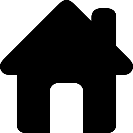 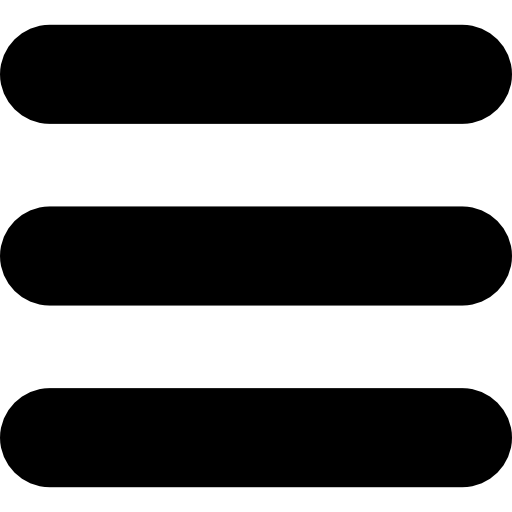 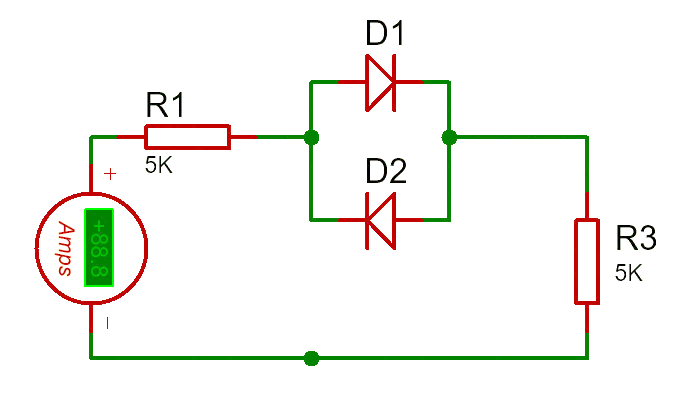 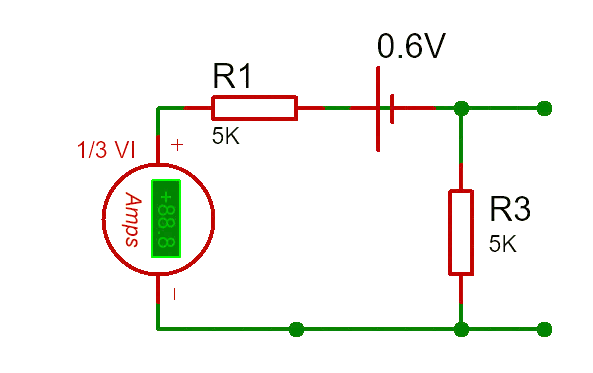 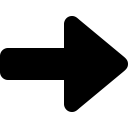 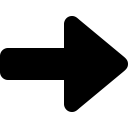 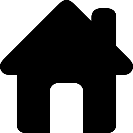 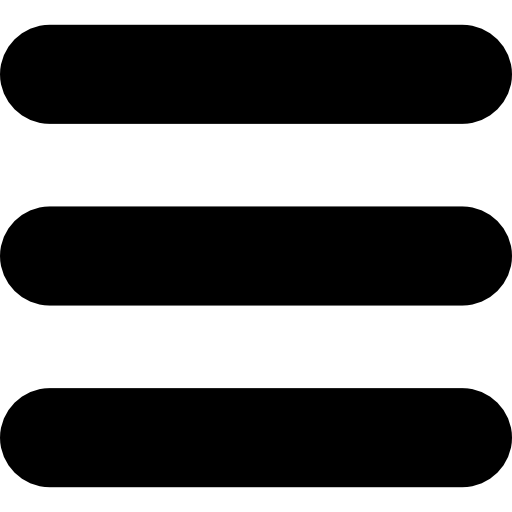 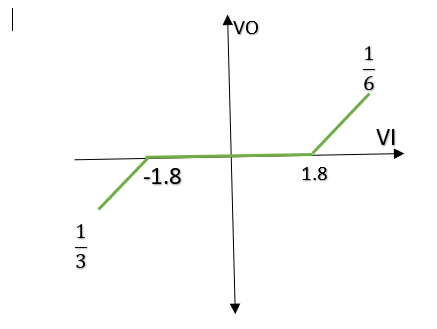 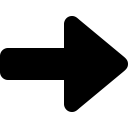 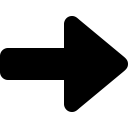 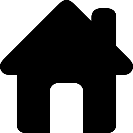 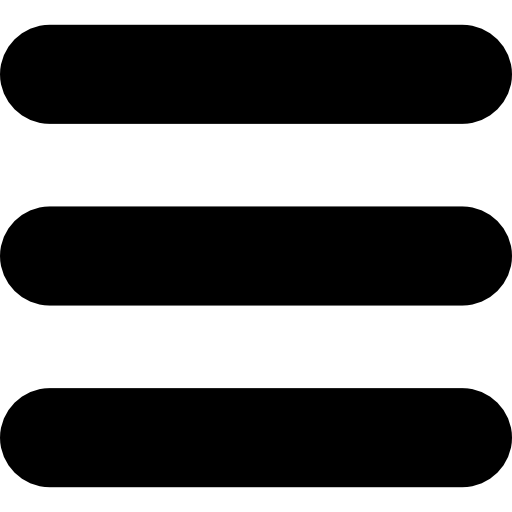 مثال :با فرض ایده ال بودن دیود ها مشخصه انتقالی را بدست اورید
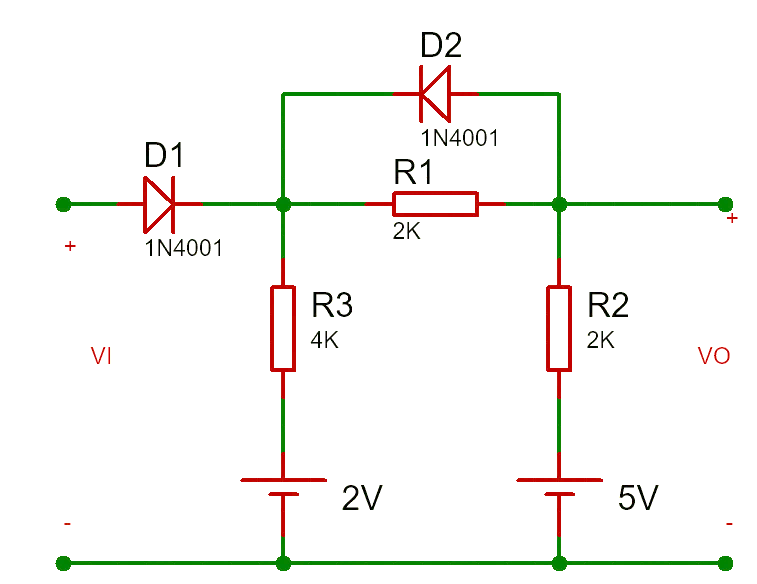 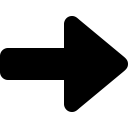 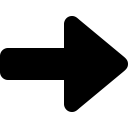 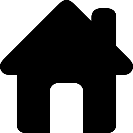 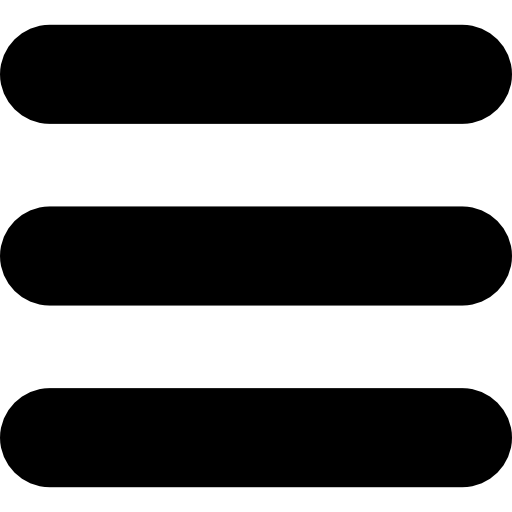 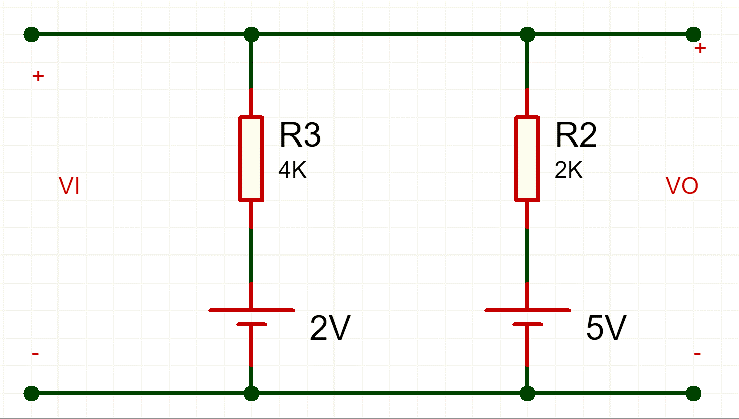 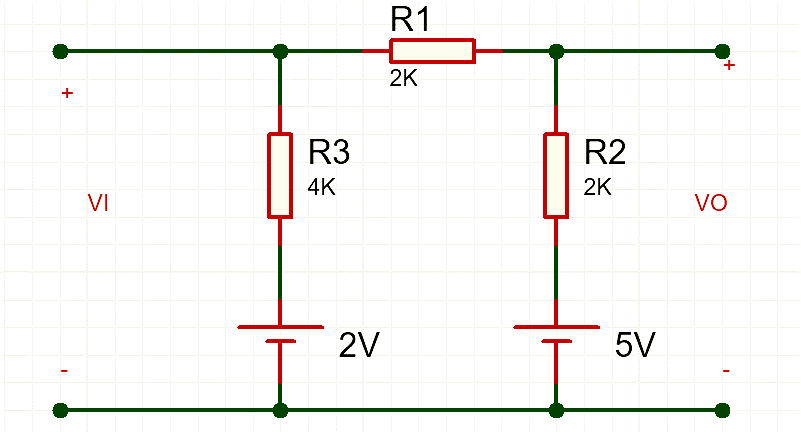 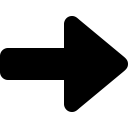 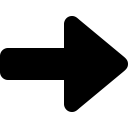 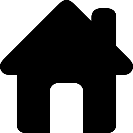 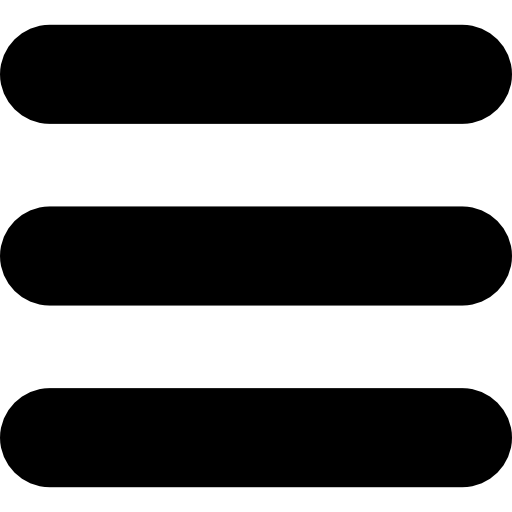 مثال : مشخصه انتقالی را بدست اورید .
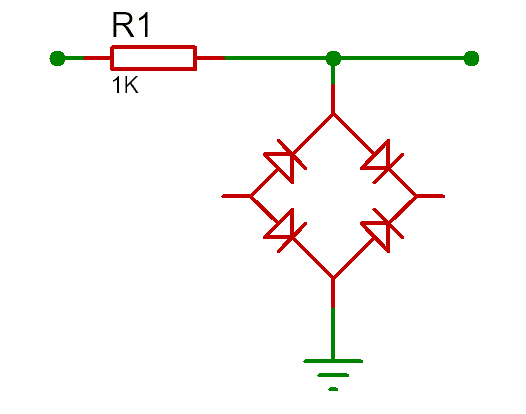 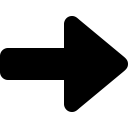 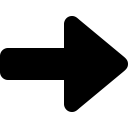 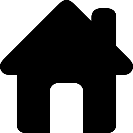 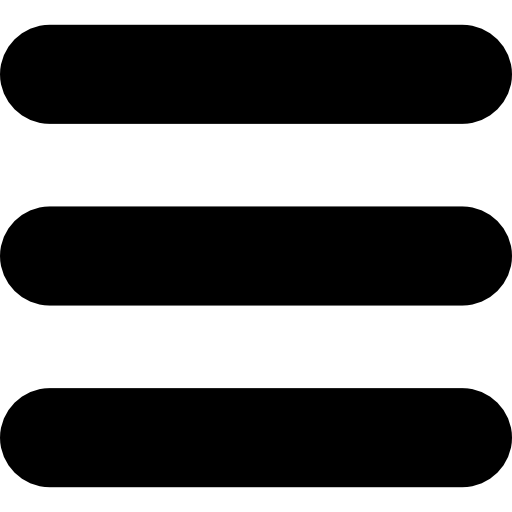 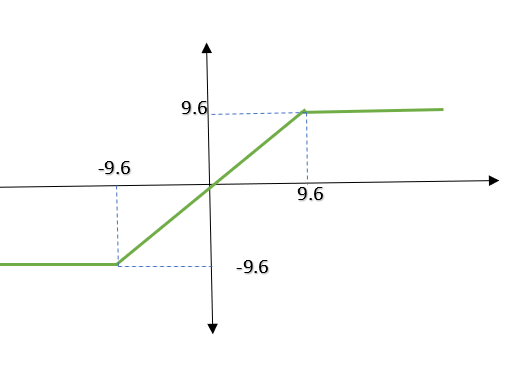 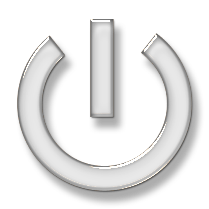 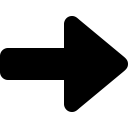 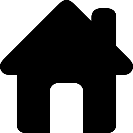 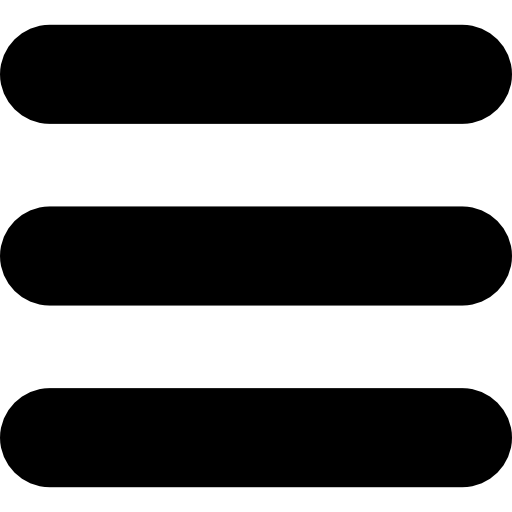 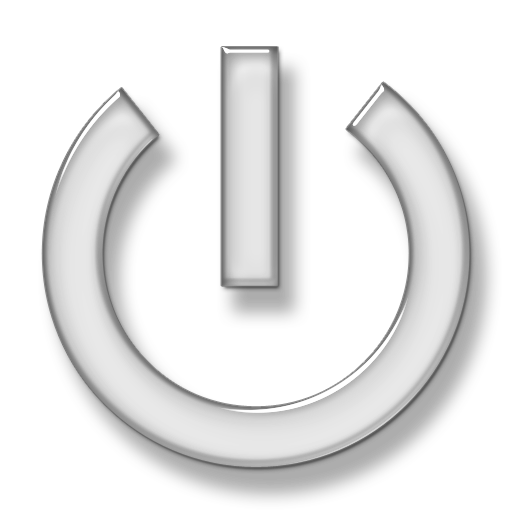 End button
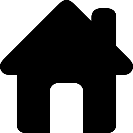 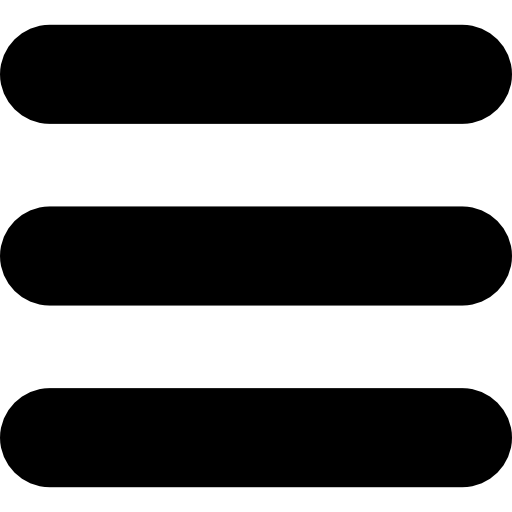 home
menu